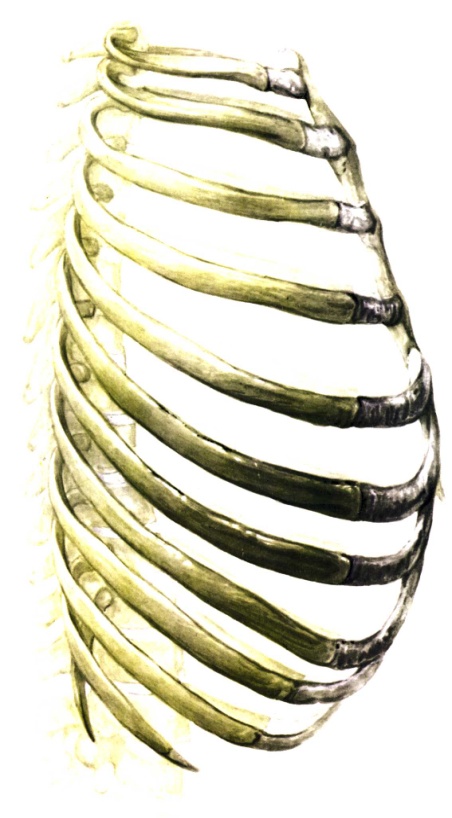 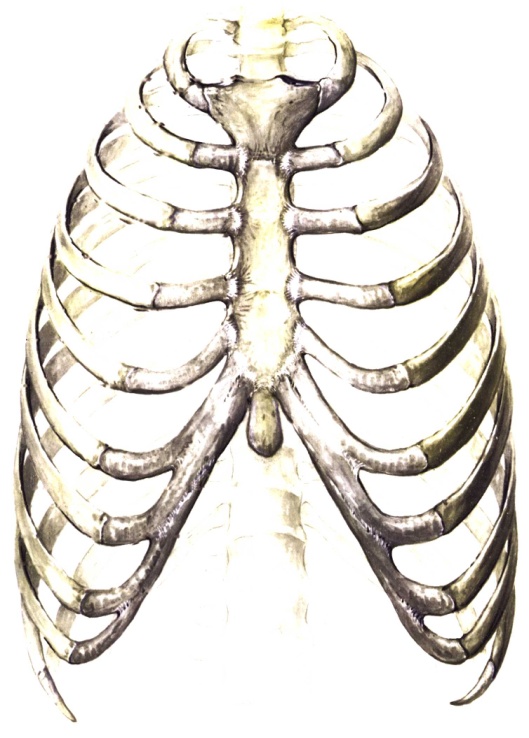 The Skeletal System
The Ribs and Sternum
Cartiage
12 Pairs of ribs consisting of:

flat bones

cartilage 
 give strength to the chest
 and permits it to expand
** The ribs are curved and slightly 
twisted making them ideal to 
protect the chest area
Flat bone
The Ribs
All 12 ribs articulate with the 12 thoracic vertebrae posteriorly.
These ribs are divided into 3 parts:
The true ribs:
Ribs 1 to 7 (Upper 7 pairs)
Attaching both to the sternum and the vertebrae
The false ribs:
Ribs 8 to 10 (3 pairs)
Attaching to the sternum indirectly
The floating ribs
Ribs 11 and 12 (2 pairs)
Only attach to the vertebrae
The Ribs
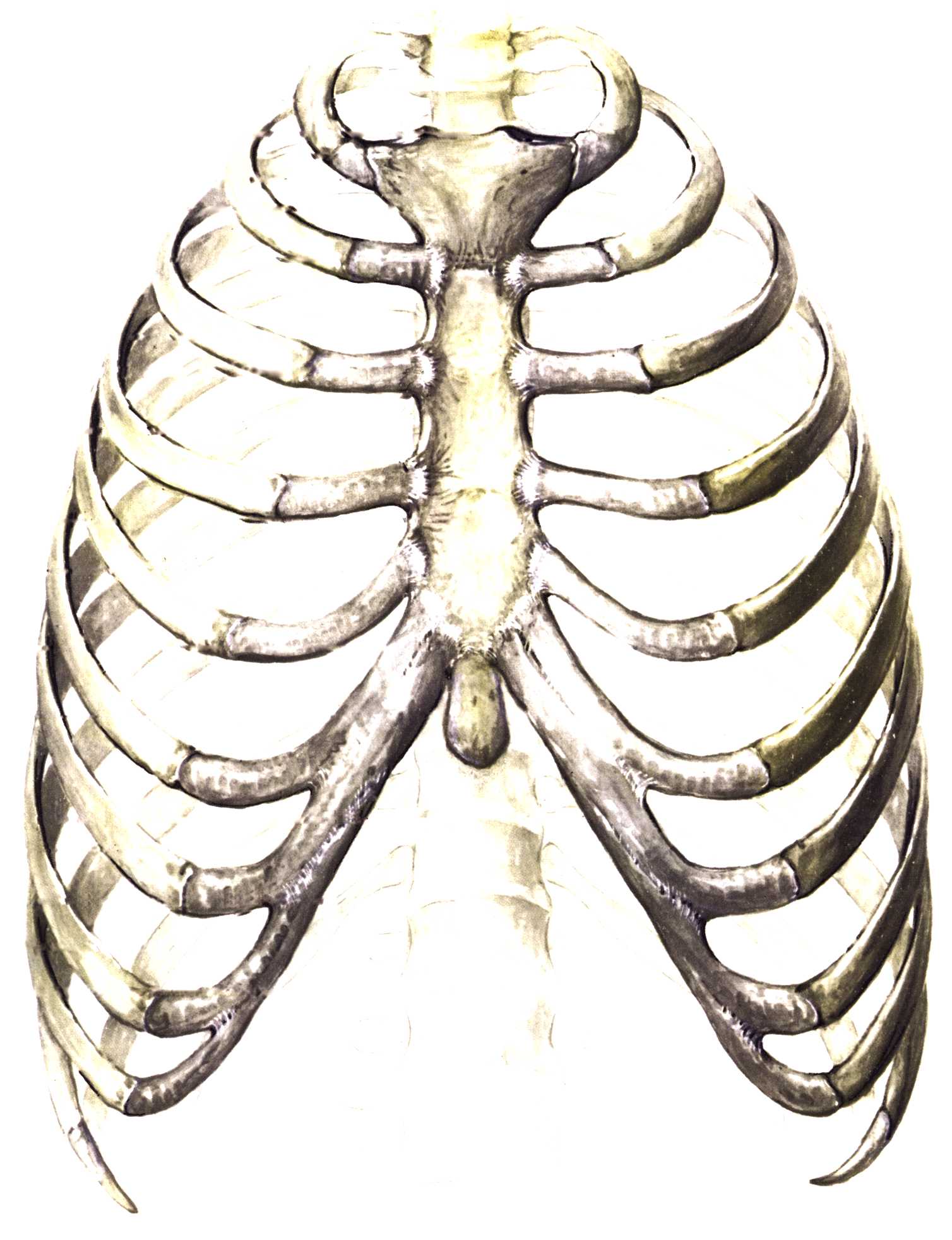 Manubrium
Sternum
True Ribs
    (1-7)
Xiphoid Process
False Ribs 
(8 – 10)
Costal Cartilages
Floating Ribs
(11 – 12)
Sternum
Central bone of the chest
The clavicle and ribs 1 to 7 articulate with the sternum.
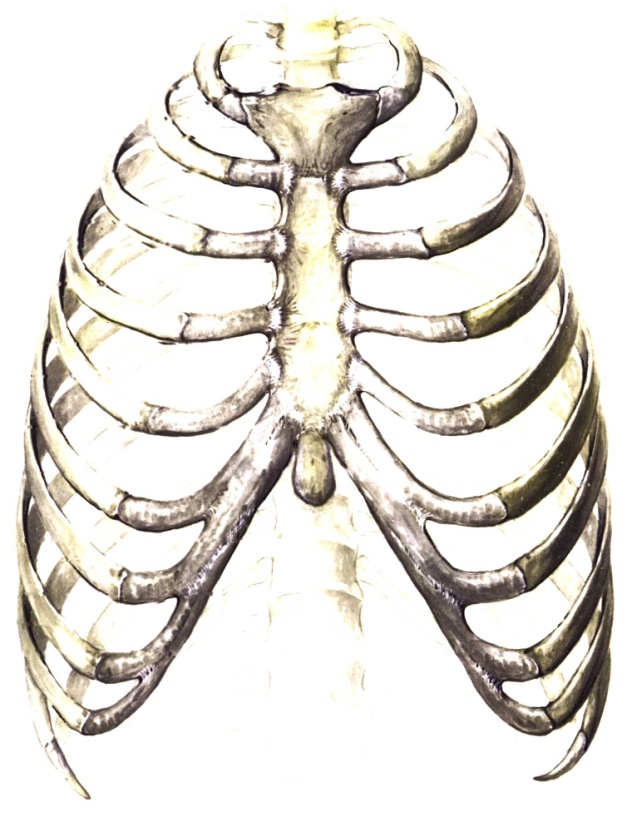 Sternum – comprised of the manubrium, the sternum bodyand the xiphoid process